Qualitative Data Analysis
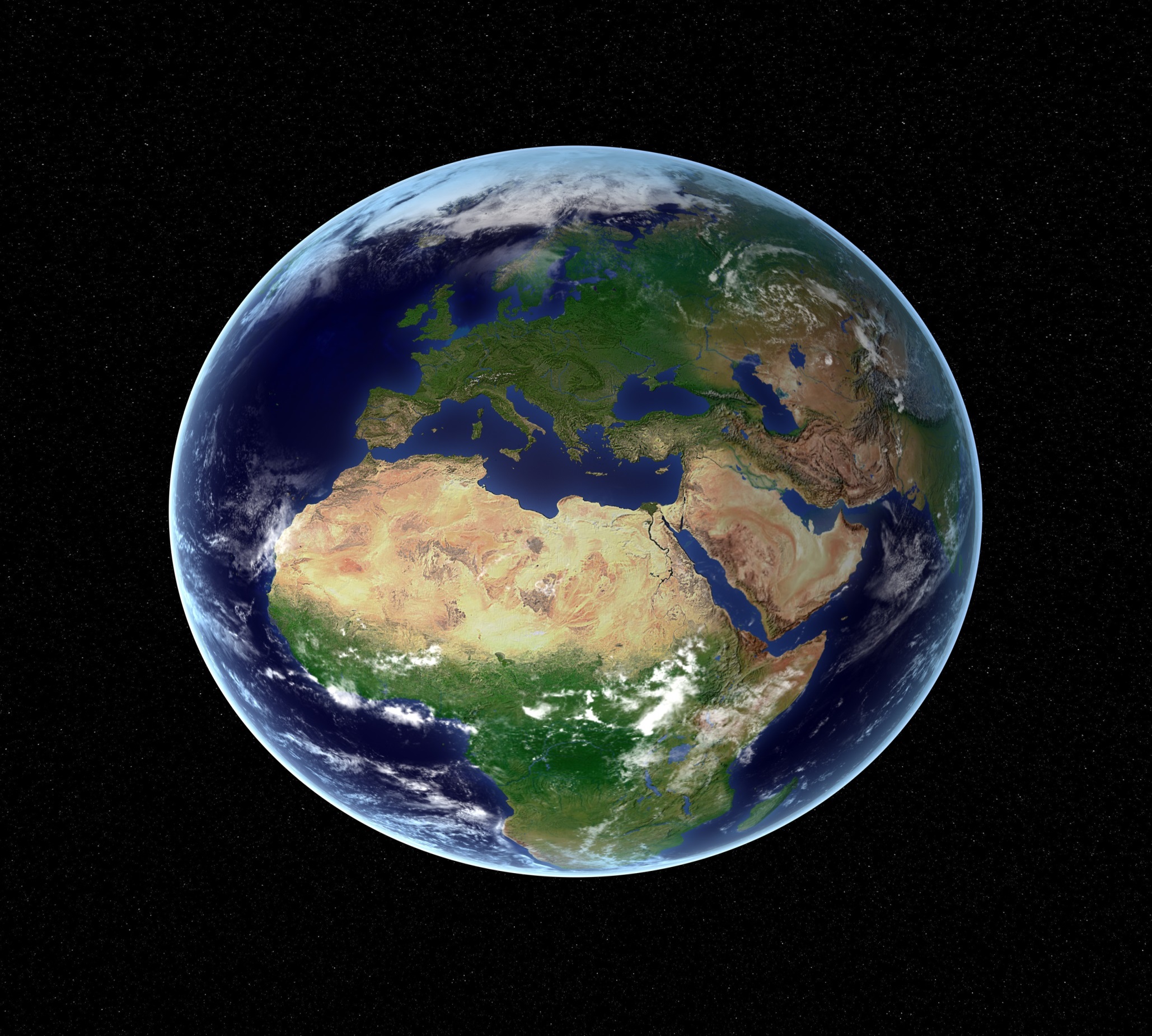 [Speaker Notes: What if life were sweet. Wisdom is catching, each have a piece,  figuratively open our eyes of the blind mind to see the whole picturepg 180]
Josselson
Human life is composed of stories. Narratives construct memory, organize time, and create identity (Ricoeur, 1981; MacIntyre, 2007); stories integrate facts and feelings (Fulford, 1999). Narratives are the only means by which people can communicate what goes on inside them and what links them to others. Personal narratives are “the most internally consistent interpretation of presently understood past, experience past and anticipated future.”  (Cohler, 1982, p.207).”
Josselson, R. (2013). Interviewing for qualitative inquiry. NewYork: The Guilford Press.
Nelson et al
“Narrative research studies the whole person in context and examines whole lives. Stories convey information in a present time sense and include a felt sense, giving new perspectives and clarity to understanding experiences.  The patterns of these experiences become apparent. Storytelling taps unconscious emotional material and memories that contain salient content about an event(Nelson et al, 2008, pg. 128).”
Nelson, A., McClintock, C., Nash Shawver, M., Perez-Ferguson, A. &
	Thompson, G. (2008). Storytelling narratives: social bonding as key for youth at risk. Child and Youth Care Form, 37, 127-137
Validity & Reliability
Types of Qualitative Data Analysis
Narrative Analysis
Narrative analysis can thus be used to connect microevents to broader discourses and contexts with the intent of asserting the construction of social experiences through narratives. Pg. 118
Patton, M. Q. (2002). Qualitative research & evaluation methods. Thousand Oaks, SAGE Publications
Thematic Analysis
Thematic analysis is a method for identifying, analyzing and reporting patterns (themes) within data. It minimally organizes and describes your data set in (rich)detail. A theme captures something important about the data in relation to the research question, and represents some level of patterned response or meaning within the data set. Pg. 70
 Braun, V & Clarke, V.  Using thematic analysis in Psychology. Qualitative Research in Psychology 2006; 3: 77_/101,  pg. 70
Types of Qualitative Analysis
Constructivist Grounded Theory
For traditional grounded theorists, coding from the data is the fundamental analytic tool that will uncover an emergent grounded theory from the field of inquiry. Three forms of codes are used: open, theoretical, and constant comparative (Glaser, 1992). Open coding is the initial step of theoretical analysis, developing codes from the data. This form of coding ends when it locates a core category. Pg 29
Mills, J, Bonner, A, & Francis, K.  The development of constructivist grounded theory.  International, 2006 5(1), 25-35.
Types of Content Analysis
Lieblich, Tuval-Mashiach & Zilber’s Definition of Narrative Research Analysis
 
Holistic Content, look at the text as a whole to find themes
Holistic Form, look at plot analysis, patterns of progression, regression, steady line
Categorical Content, look at separate parts of the texts to find themes, this is what is often used in Fielding dissertations
Categorical Form, focus on a certain part of text related to research question and then do a plot analysis
Open Ended Interviewing:Rich Description
Start with Warm up  
Avoid theoretical, academic language (do not use research question)
	“Think of a time….”
	“Tell me about a time….”
   Encourage perceptual details of memories.
	 Qualities of effective qualitative interviews
			Rich description, Voice
			Authenticity, Resonance
	 Interviewer stance
			Bracket, practice, clarify role
			Expect emotions, journal
	 Make it long enough
Is there anything to aDD
Research Question
The research question for this study is: What do heterosexual-identified individuals
who are or have been affiliated with evangelical Christianity describe as their journeys from
anti-gay to pro-gay?

Warm up example:

 How would you describe your religious or spiritual identity? Christian, non-
Christian, or in another way?


Tell me about open ended question example:

Can you think of another time where you began to see that lesbian and gay people deserve
equal rights, just like everyone else? For example, the right to marry the person they love or
to adopt children?
Practical How-Tos in Content Categorical Analysis
Print transcripts
Read transcripts
Write down what you think is happening, any assumptions you have.  Then consciously put those aside. This is called “bracketing”
Read through again.
Read thru and underline phrases, note topic of that stands for that phrase in margin, the topic should be specific enough to carry meaning.  For example, “financial resources” is very general, but “borrowing money from family” is more descriptive.
Review what you have done, and see if you can drop out any topics, or rename them more meaningfully.
Create a word or excel file with the topic and the quotes (the phrases you underlined) underneath the topic which have now become the categories.
Practical How-Tos in Content Categorical Analysis cont’d
Look through and see if any topics can be combined, if so either use the best fit category you have and put all quotes under that category. Or create a new category that combines the previous topics that fits the categories you are combining. 
The collated categories are now the themes. Create list of themes with the aligned quotes under them. 
Some may be major themes and others might be minor. You can drop out minor ones. Think of working towards 10 major themes.
Review and see if you want to tweak them in any way.
Examine themes, you may be able to look at interrelationship and begin model building or relate them back to areas in the literature.
Example of Coding
Open Coding:  Allow Codes to develop, read and Re-read underline salient units, note codes on the side.
Over time patterns repeat and codes can be combined, eventually these become themes.
A priori or code book
Codes are developed from literature or from a previous piece of research
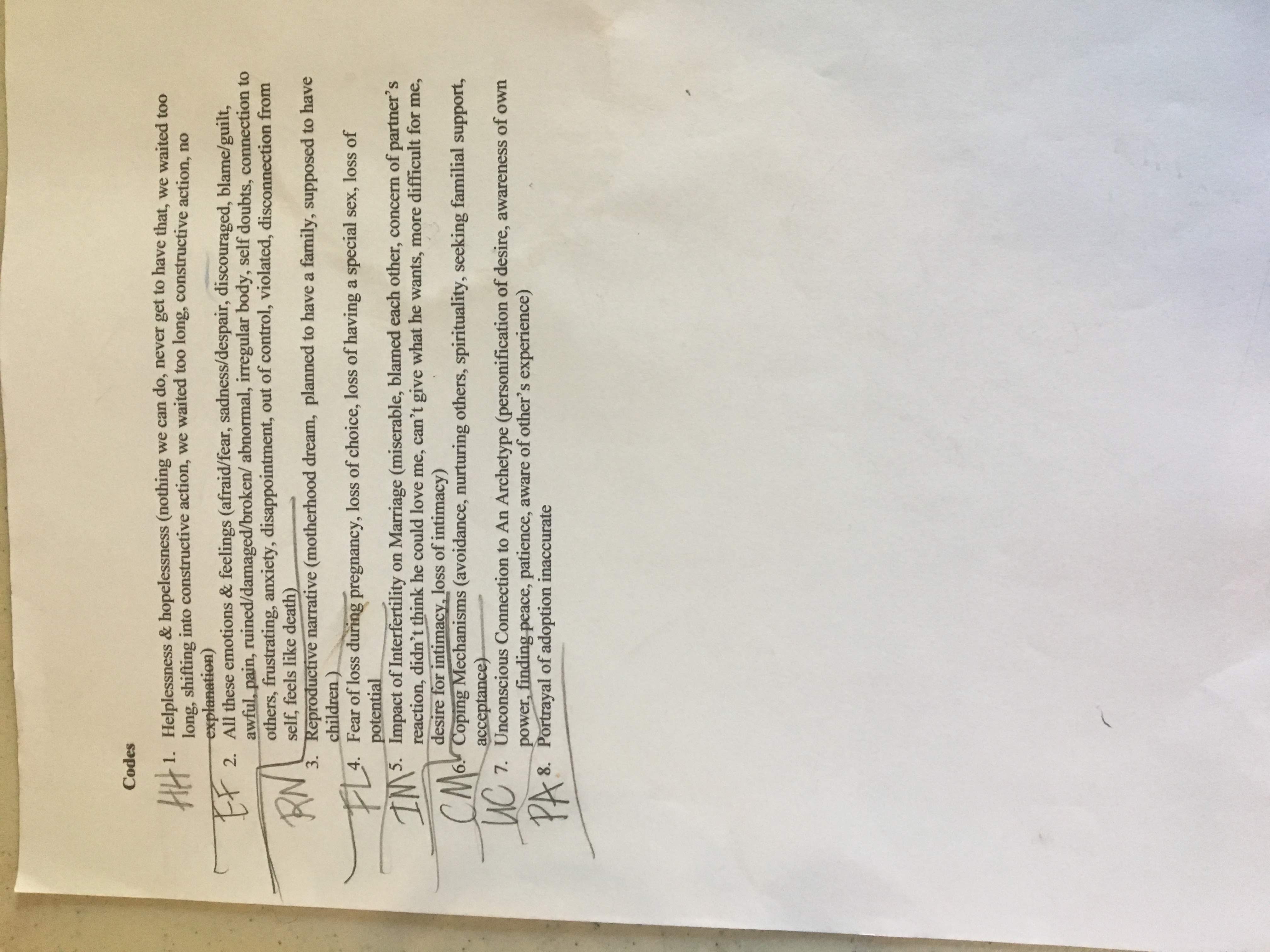 Example of Combining codesfor Themes
Reliability
Create Code Book after open coding
Have 2nd Coder, Code 10% of Data independently
# of agreements/# of agreements + Disagreements
Major Theme 2: Young Men Do Not Have Experience in Developing Intimate Relationships  
All but one participant spent a significant amount of time discussing how dating in college is aimed at having as much sex with as many people as possible rather than developing intimate relationships.  Many related that developing strong and intimate relationships is not the norm and usually just happens by accident after multiple drunk sexual encounters that lead you to assume you must like the person.  All but two participants were in intimate relationships, the rest being single.
Brad discussed how hooking up was the norm. But he truly wanted to get to know people more before doing anything sexual.
They just want to hook up.  I put on, like, my dating anything, it's like, "I'm not looking for a hookup," is like the number one thing.  Then there's still people trying to like push me into having sexual encounters with them.  They'd be like, "Hey," and I'd be like, "Hey, how's it going?" They're like, "Good, how are you?" I'm like, "Good." They're like, "What are you up to?" I'm like, "I just got out of the shower," and then they think it's like an invitation.  I'm like, "No, I'm just stating what I'm doing.  I'm not interested in you.  I don't even know you.”
Biblography
Josselson, R. (2013.) Interviewing for qualitative inquiry: A relational approach. New York: Guilford. 
Hilldebrandt, T.  (2012).  Journeys of Heterosexaual-Identified Individuals with an Evangelical Christian Background from Anti-Gay to Pro-Gay
Kaviani, C. (2019).  The impact of smartphones on the sexual behaviors  of Generation Z College Males.
 Lieblich, A., Tuval-Mashiach, R., and Zilber, T. (1998). Narrative research: Reading, analysis and interpretation. Thousand Oaks, CA: Sage. 
Marshall, C. and Rossman, G. B. (1995). Designing qualitative research. Thousand Oaks, CA: Sage. 
Nelson, A., McClintock,C., Perez-Ferguson, A., Shawver, M. & Thompson, G. (2008). Storytelling narratives: social bonding as key for youth at risk. Child Youth Care Forum 31: 127-137.
Research Quesion
What do written narratives by FGU students reveal about their experience?
Major and Minor Themes